«осень золотая»
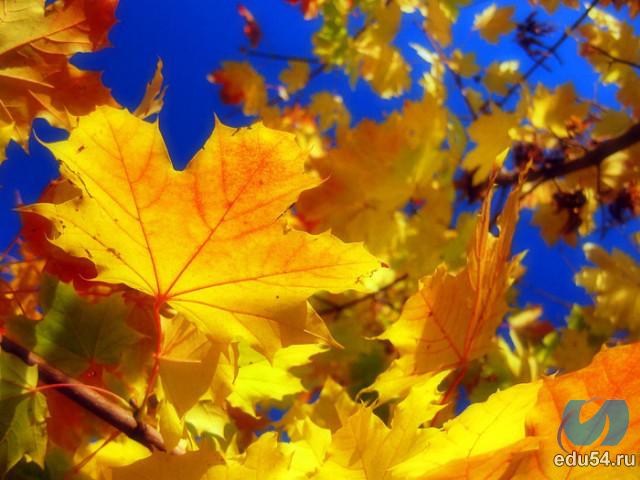 Презентацию подготовила:
Воспитатель Авдеева Надежда Владимировна
ГБОУ д.с № 23
Московского района
Санкт-Петербурга
2014 год
Цель:
познакомить детей с сезонными изменениями в природе, с цветовой гаммой, присущей осени;
формировать у детей интерес к окружающему миру, родной природе .
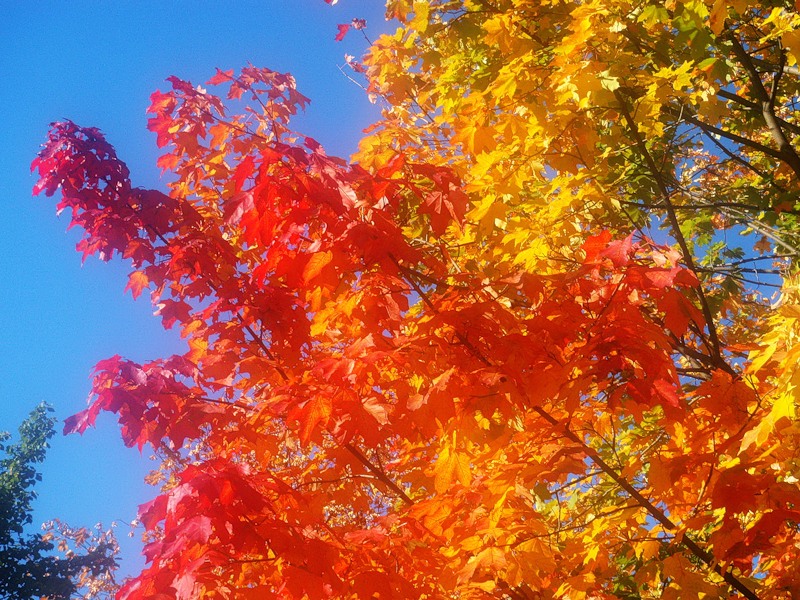 Задачи:
расширять знание детей об осени, ее признаках и явлениях;
развивать речь вовлекая детей в разговор во время рассматривания книг, иллюстраций;
формировать эмоциональную отзывчивость на музыкальные произведения;
выполнить аппликации: «Ёжик в лесу», «Укрась свой зонтик» ;
выполнить на рабочем листе рисунки: «Дождик», «Зонтики», «Осенние листочки»;
разучить с детьми песни, стихи об осени, танец с листочками ;
провести  пальчиковую гимнастику: «Ветерок», «Грибы», «Осенние листочки».
Ёжик в лесу
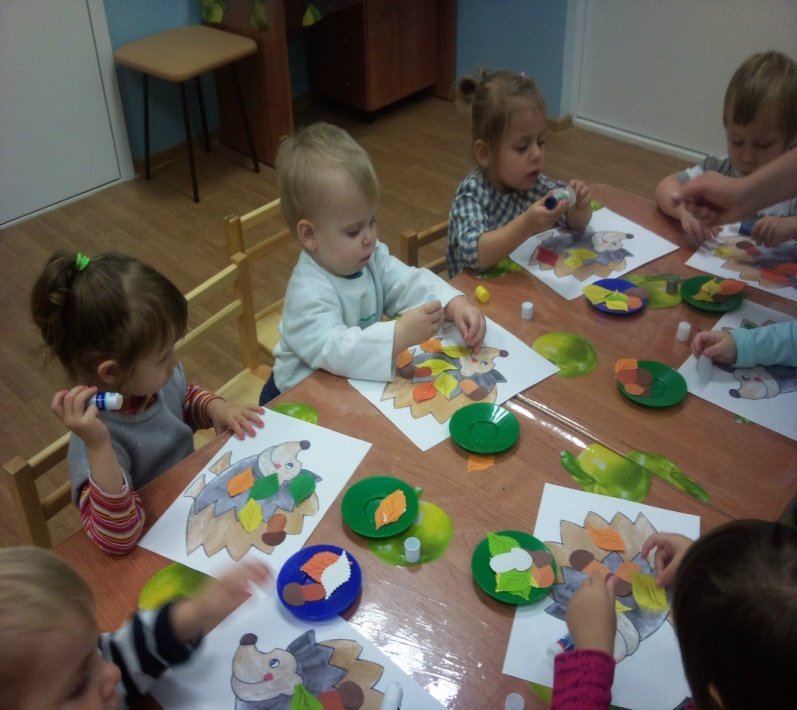 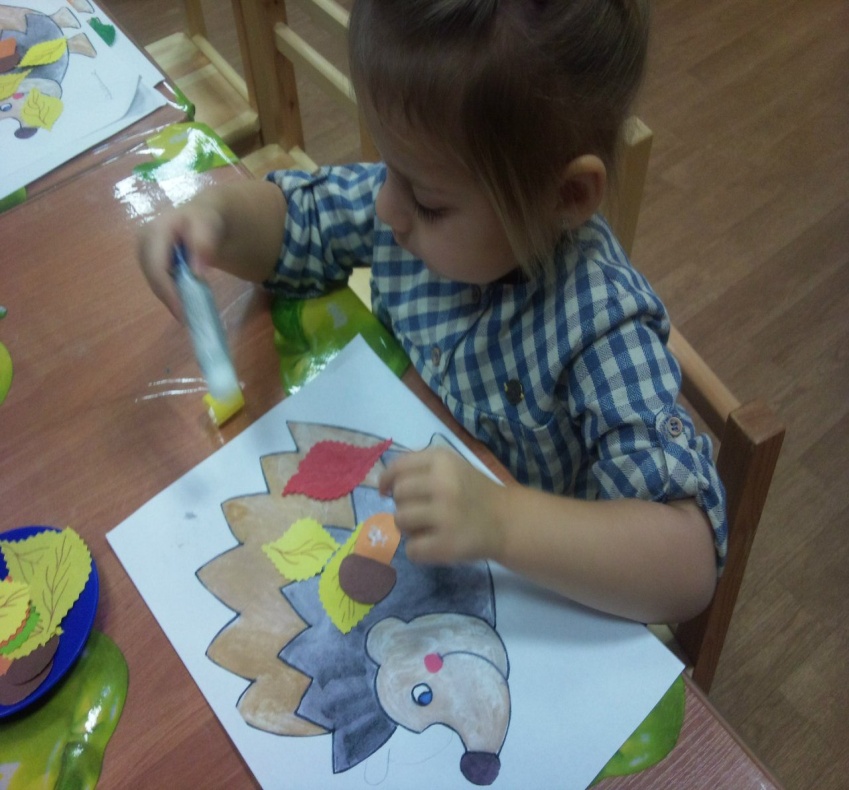 Укрась свой зонтик
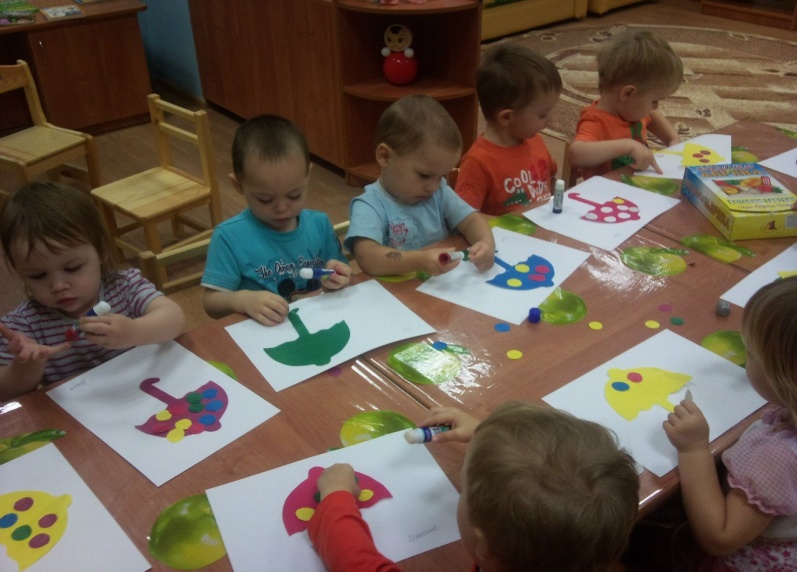 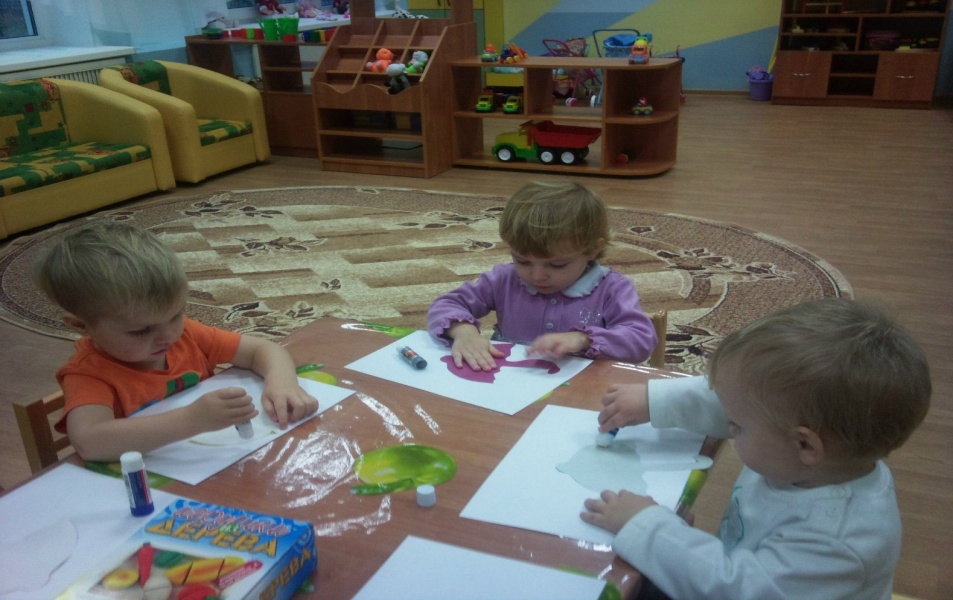 Осенняя выставка
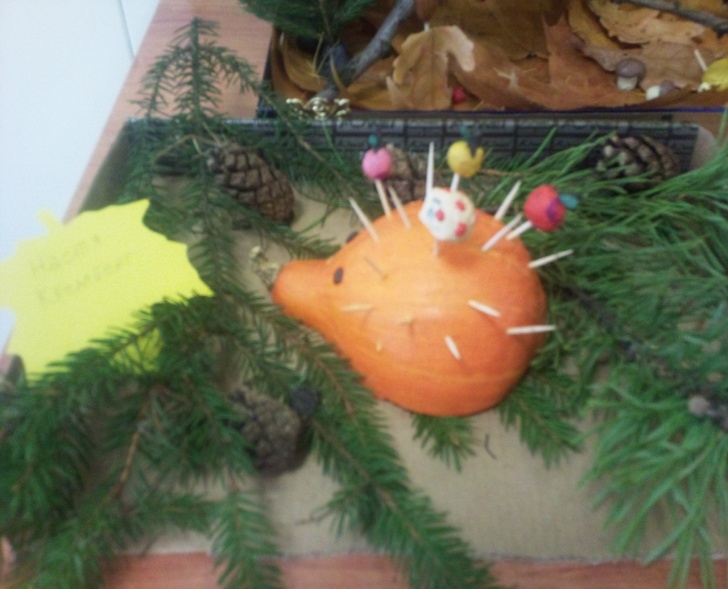 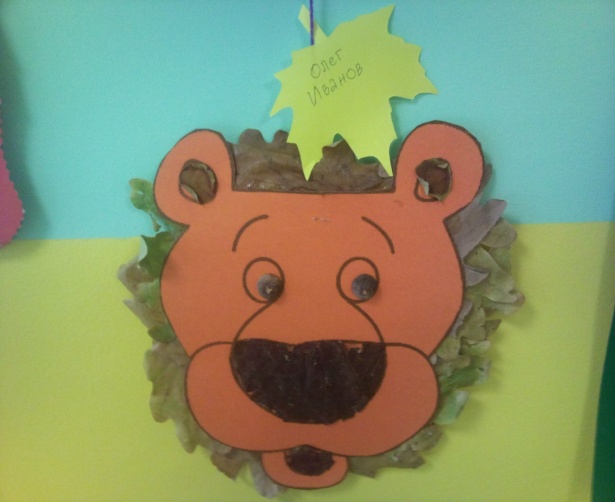 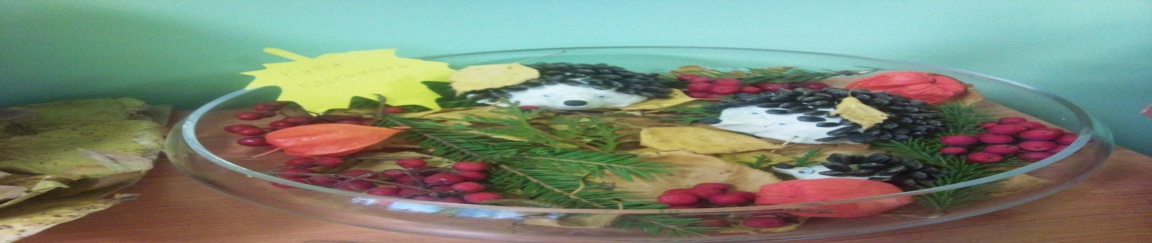 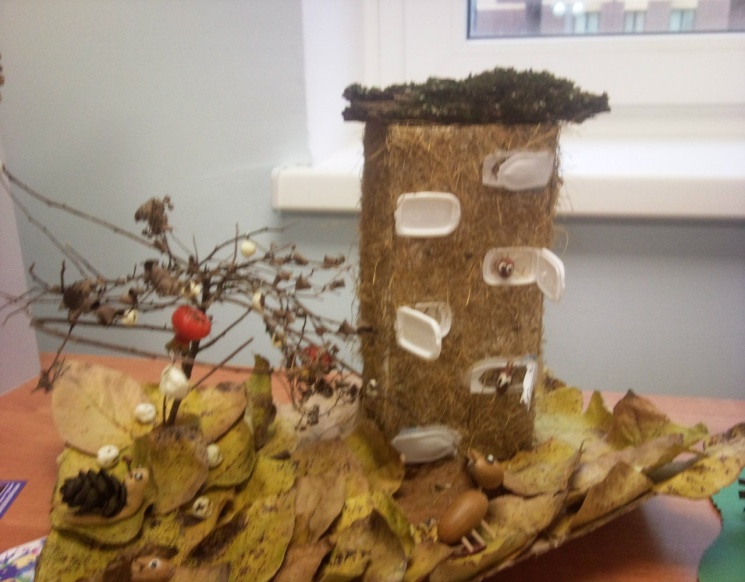 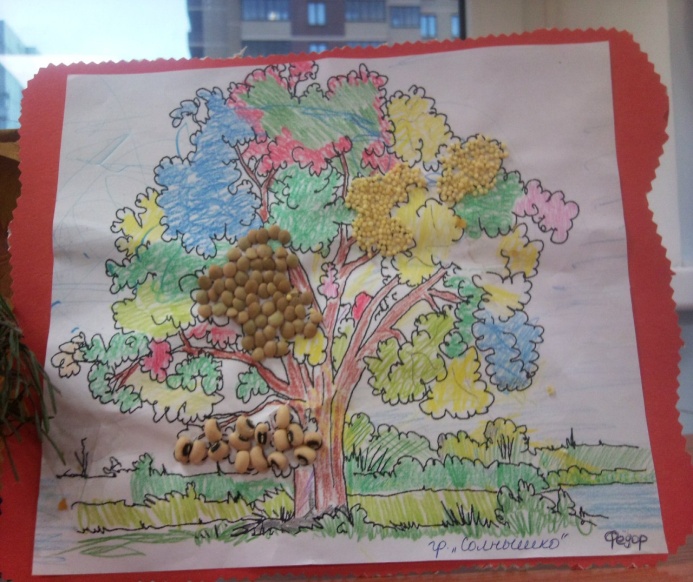 Пальчиковая гимнастика
«Осенние листочки»
Раз, два, три, четыре, пять
Будем листья собирать
Листья березы,
Листья рябины,
Листья тополя,
Листья осины
Листики дуба  мы  соберем,
Маме осенний букет отнесем
Танец с осенними листочками
Мы, листики осенние ,
На веточках сидим .
Ветер дунул, полетели,
Мы летим, летим, летим.
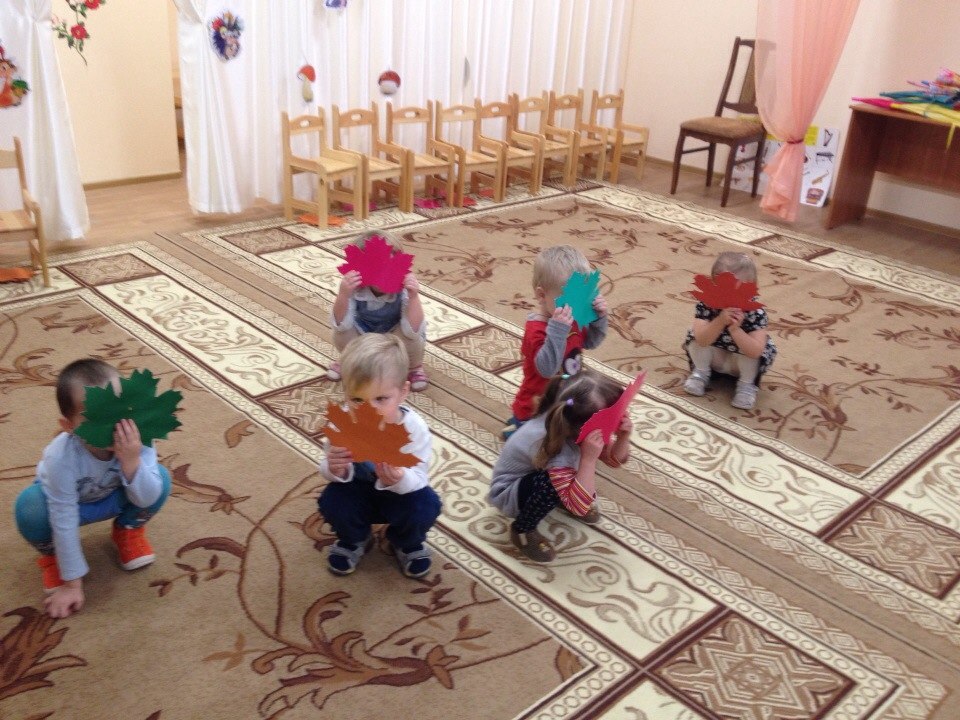 Коллективная работа «Осеннее дерево»